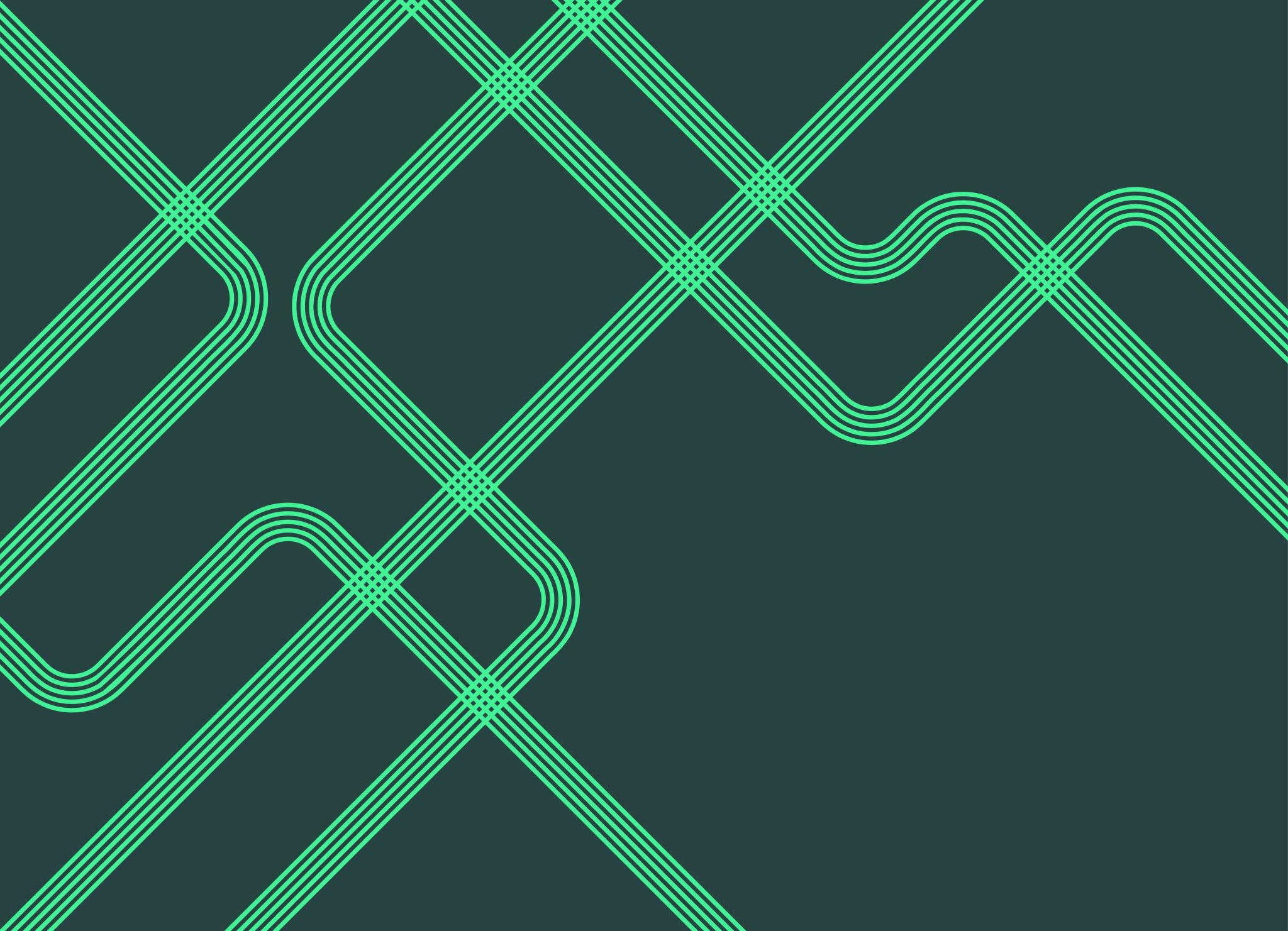 PENGGUNAAN ISM TASGHĪR: SATU ANALISIS DARI SUDUT APLIKASI DAKWAH RASULULLAH S.A.W. DALAM PEMBANGUNAN MODAL INSAN
Muhammad Muthi’ul Haqq bin Fatah Yasin
Fakulti Pengajian Islam, 
Kolej Universiti Islam Perlis
Abstrak
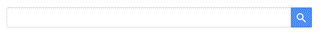 Ism Tasghīr, uslub dakwah Rasulullah s.a.w., pembangunan modal insan menurut Sunnah, ‘Ilm al-Ma‘ānī, kesan dakwah Rasulullah s.a.w.
Pendahuluan
وَمَا يَنطِقُ عَنِ ٱلۡهَوَىٰٓ ٣  إِنۡ هُوَ إِلَّا وَحۡيٞ يُوحَىٰ ٤
Sorotan Literatur.
Metodologi  Kajian
قَالَ لِي رَسُولُ اللهِ صَلَّى اللهُ عَلَيْهِ وَسَلَّمَ: ‌يَا ‌بُنَيَّ
Ism Taṣghīr Dalam Sunnah Rasulullah S.A.W.
Al-Ithyūbī : Taṣghīr kepada perkataan Ibn menunjukkan sifat kemesraan dan kasih sayang.
يَا أَبَا عُمَيْرٍ، ‌مَا ‌فَعَلَ ‌النُّغَيْرُ؟
Pengecilan perkataan naghr seiring dengan nama adik Anas bin Malik R.A. Abu ‘Umair turut menunjukkan Rasulullah S.A.W. bergurau
يَا أُنَيْسُ أَذَهَبْتَ حَيْثُ أَمَرْتُكَ؟
Al-Ithyūbī : Panggilan Unais kepada Anas bin Malik R.A. bertujuan menzahirkan kemesraan baginda dalam melayan sifat kebudak-budakan Anas bin Malik R.A.
Analisis Kesan Penggunaan Ism Taṣghīr Dalam Sunnah Terhadap Pembangunan Modal  Insan
Kesimpulan
CADANGAN
Penggunaan Ism Taṣghir dalam Sunnah Rasulullah S.A.W. tidak hanya terhad pada menzahirkan sifat rahmat baginda, tetapi turut memberi isyarat kepada sesuatu dianggap remeh atau kecil seperti penggunaan perkataan fuwaisiq, ruwaijil dan ruwaibiḍah. Oleh itu, satu kajian lebih terperinci perlu dijalankan untuk melihat konteks-konteks penggunaan perkataan-perkataan tersebut dan kesannya terhadap pembangunan modal insan di samping peluang mengaplikasikan perkara tersebut dalam kehidupan pada hari ini.
شكرا على حسن الاستماعTerima kasih.